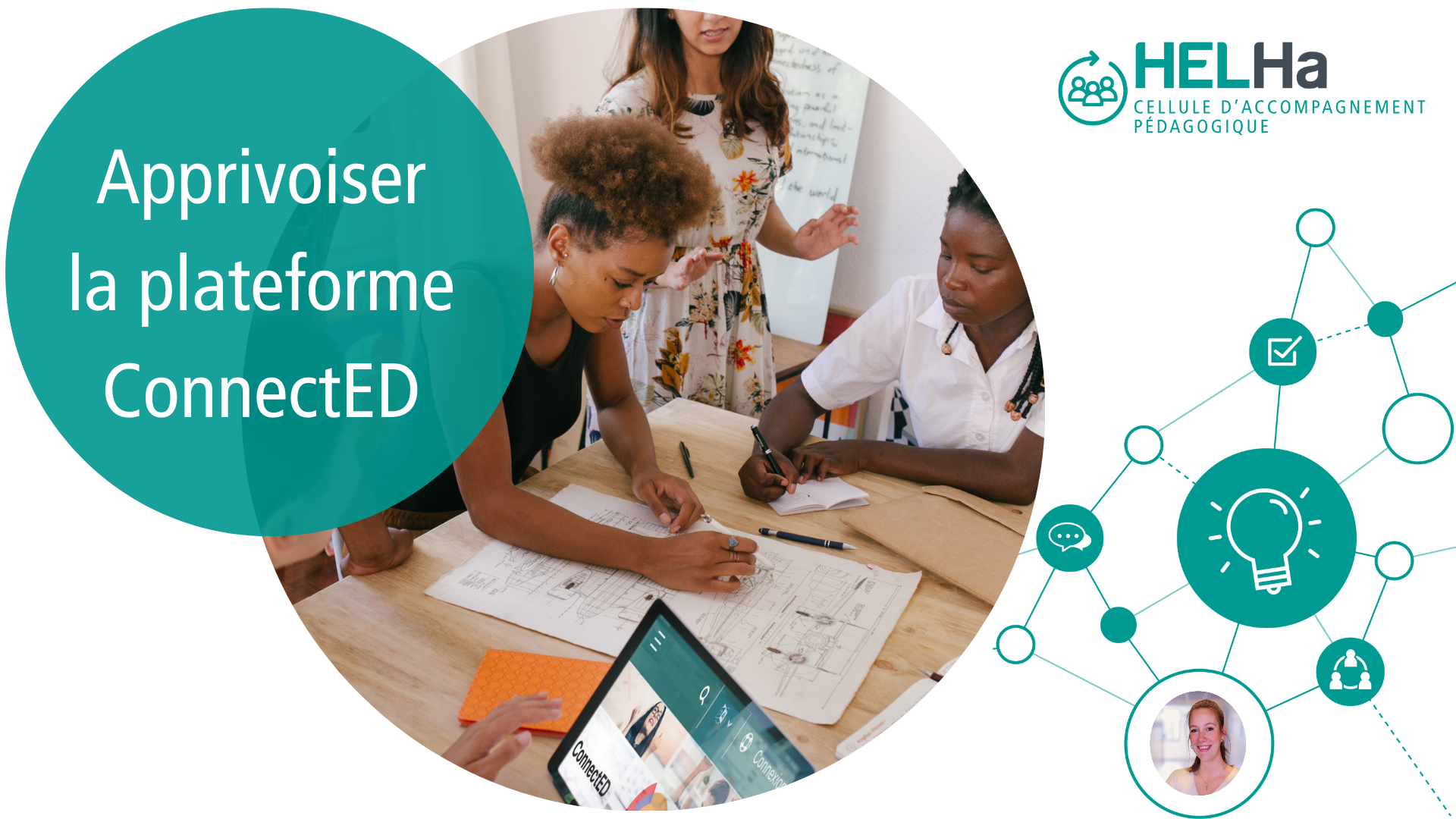 Axelle Zanichelli - HELHa
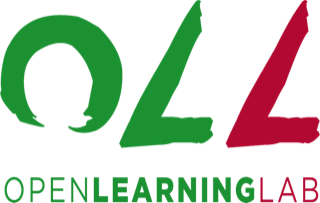 Zanichelli, A. (2024). Apprivoiser la plateforme ConnectED [présentation d’une formation]. Cellule d’accompagnement pédagogique – numérique, Haute École Louvain en Hainaut.
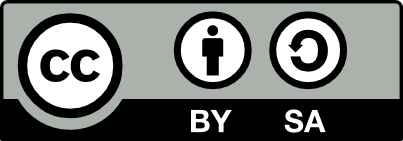 1
Préambule
Contexte
Dans le cadre du projet « RRF - CAP vers le numérique ! », un consortium entre diverses universités a vu le jour et les OLDays sont à leur deuxième version. 

Objectif de l’atelier 
Créer votre parcours de formation en ligne; 

Structurer votre parcours de formation afin qu'il coïncide à votre besoin de formation tout en valorisant l’engagement de vos étudiants en y intégrant des activités et des ressources (zones de textes et médias, vidéos, tests…)
2
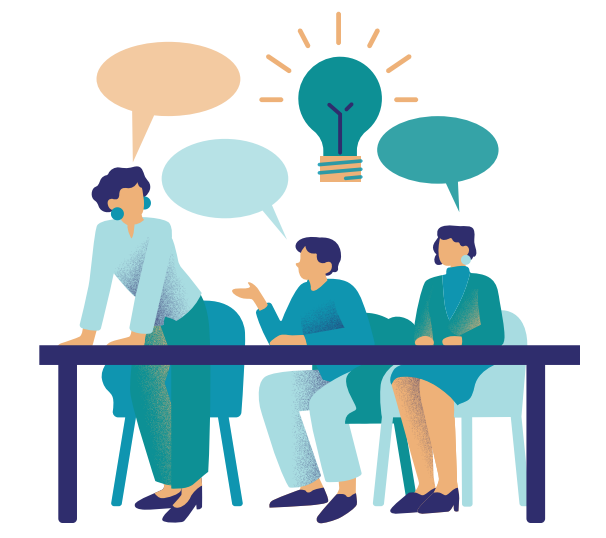 Activité brise-glace
3
Genèse du projet
Contexte
Dans le cadre du projet « RRF - CAP vers le numérique ! », 
des formations sur l’utilisation  de la plateforme Moodle sont mises en place. 

Observations 
Utilisation basique de la plateforme;
Niveaux hétérogènes au sein des enseignants;
Formation qui répond à un besoin du terrain
Un flyer
Un questionnaire
4
Mise en place du projet
5
Module en ligne
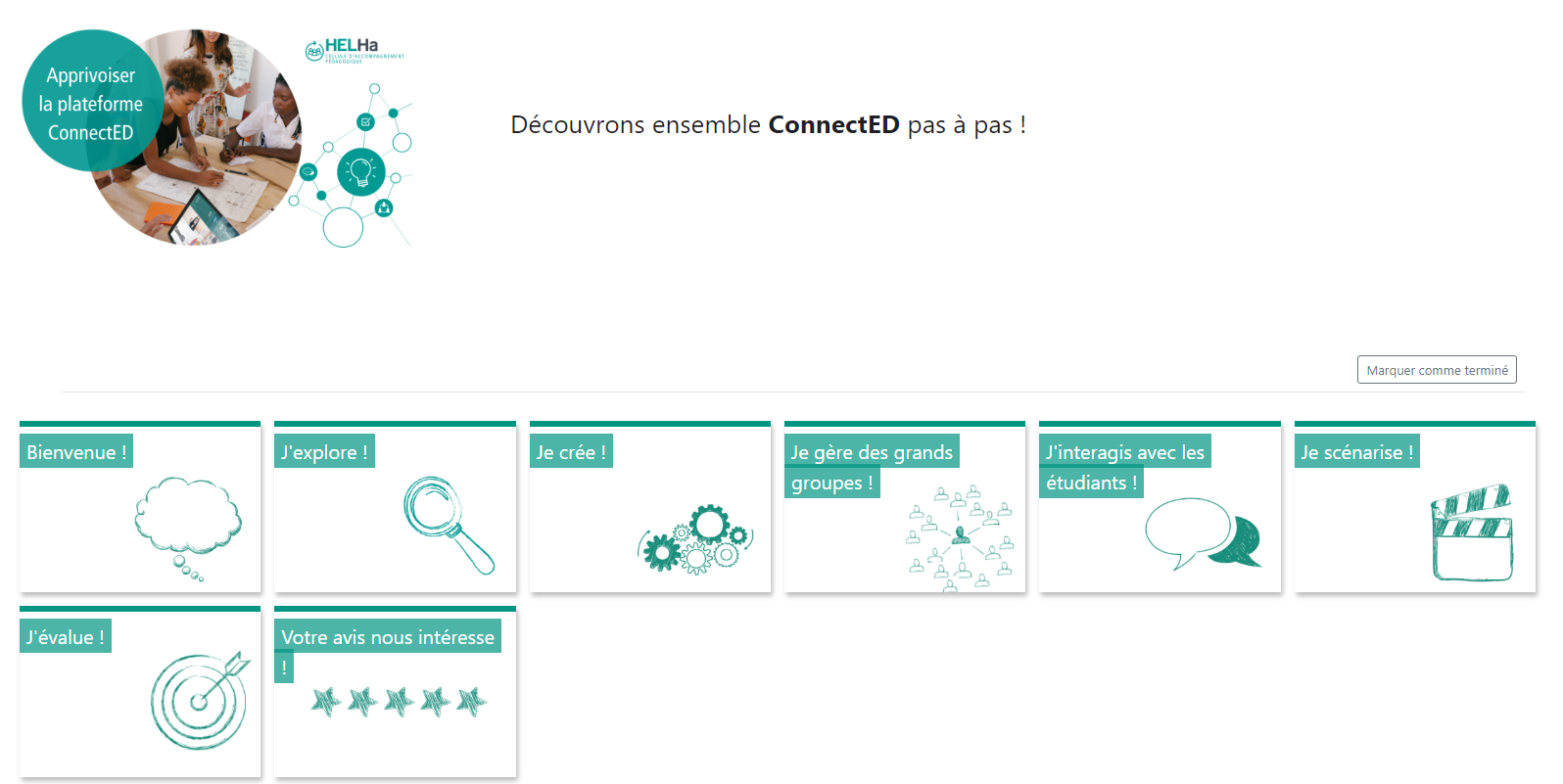 6
[Speaker Notes: Ouvrir une ou deux tuiles et expliquer la structure/la conception]
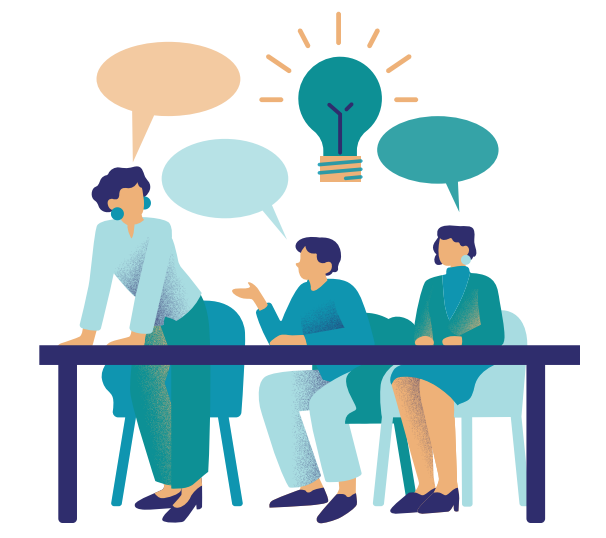 Et vous ? Quels sont vos usages de Moodle ?
7
[Speaker Notes: Vos envies dans cette formation, des attendus]
J’explore la plateforme
Les objectifs 

S'orienter dans la plateforme ConnectED;
Paramétrer son parcours d'apprentissage en ligne
Allons-y !
8
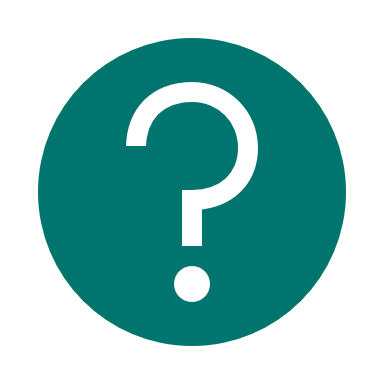 Vos questions ?
9
Je crée mon module en ligne
Les objectifs 

Concevoir un module en ligne sur la plateforme ConnectED;
Structurer et éditer son contenu
10
Je crée mon module en ligne
11
Les incontournables
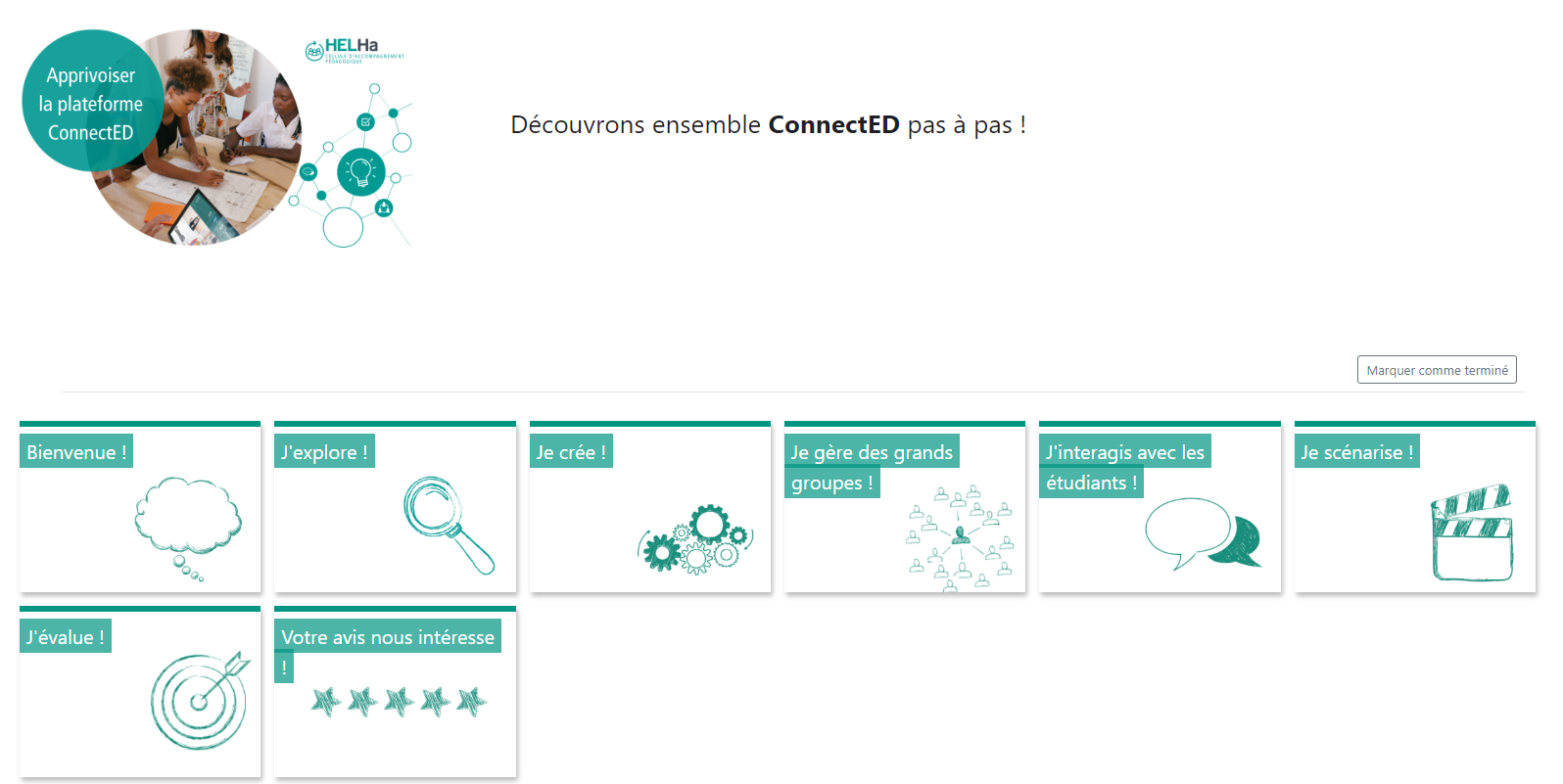 12
Les questions à se poser
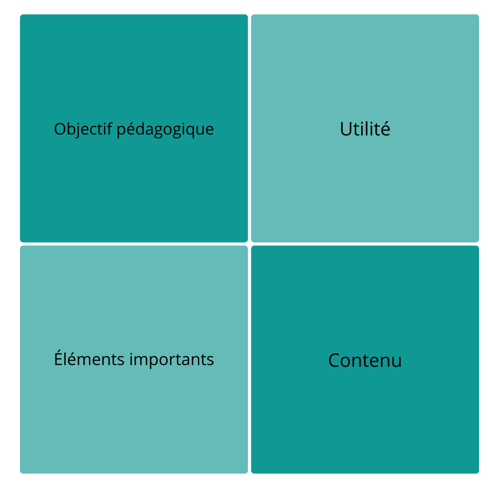 13
Les ressources
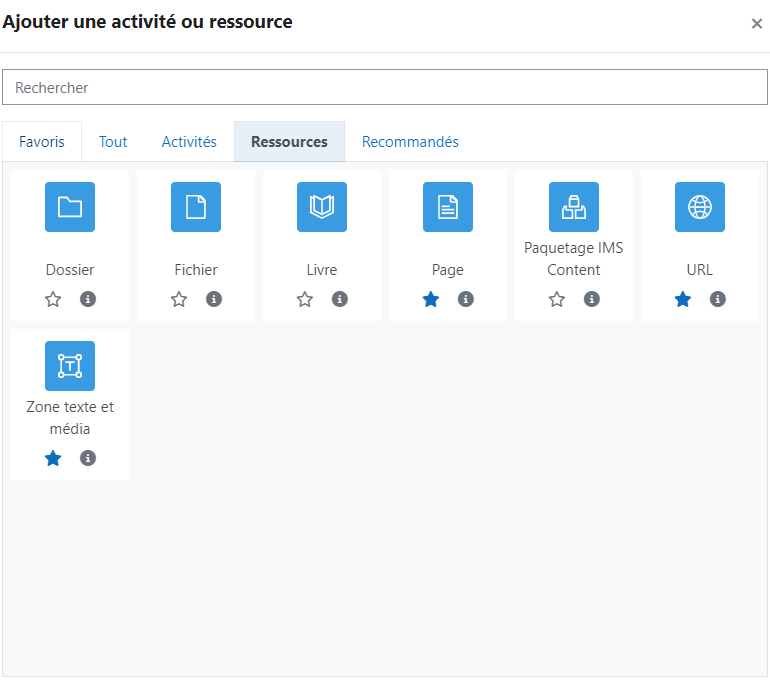 14
Les activités
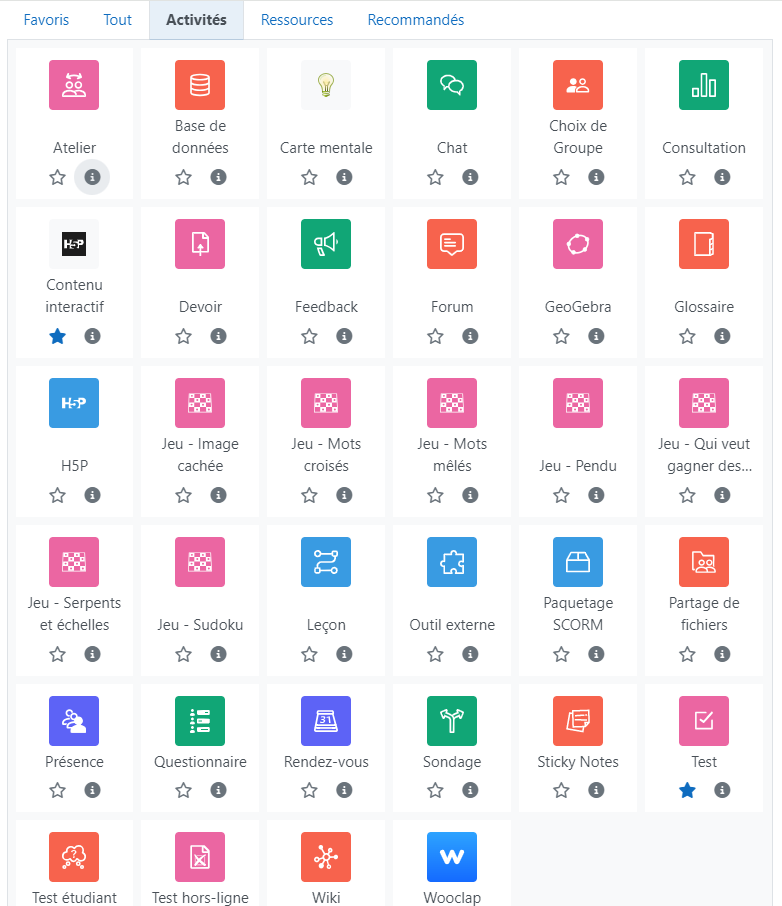 15
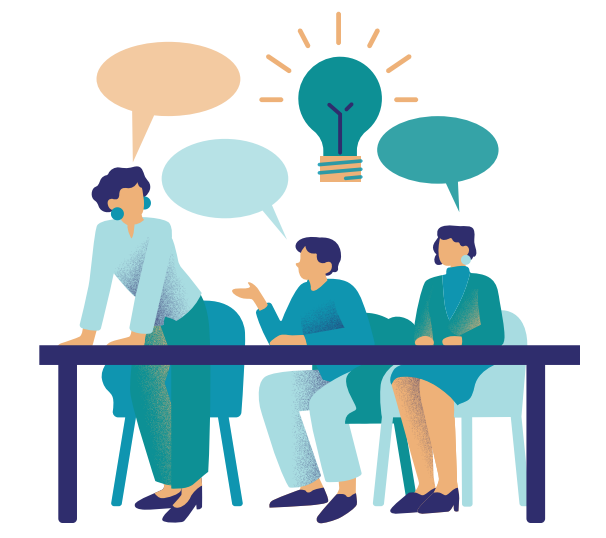 Quel est votre top 3 des activités ou des ressources sur Moodle ? Pourquoi ?
16
L’éditeur de texte
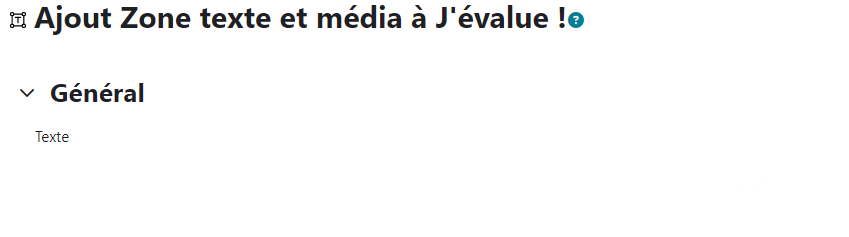 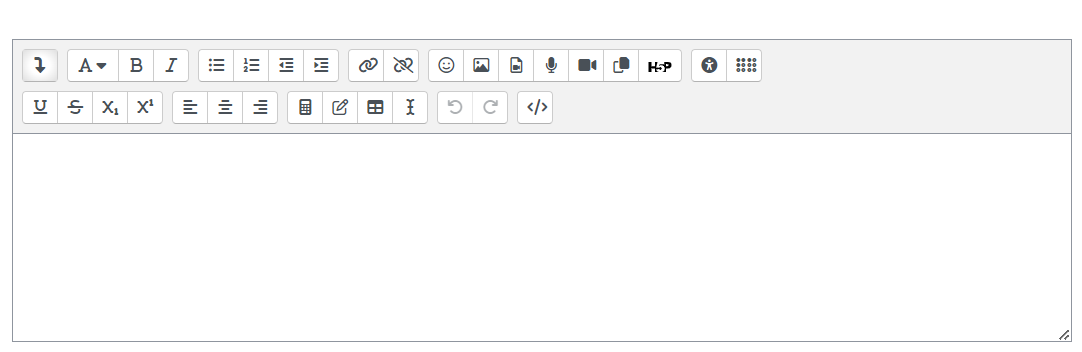 17
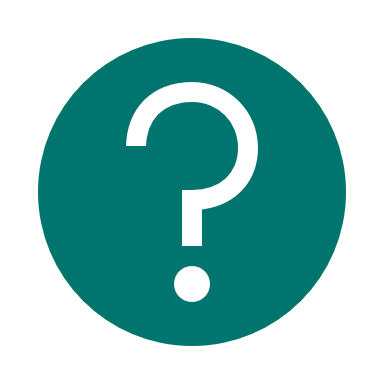 Vos questions ?
18
À vous de créer !
19
[Speaker Notes: Donner ¾ tâches : format tuile, ouvrer une étiquette avec consignes/image – intégrer une vidéo/génialy]
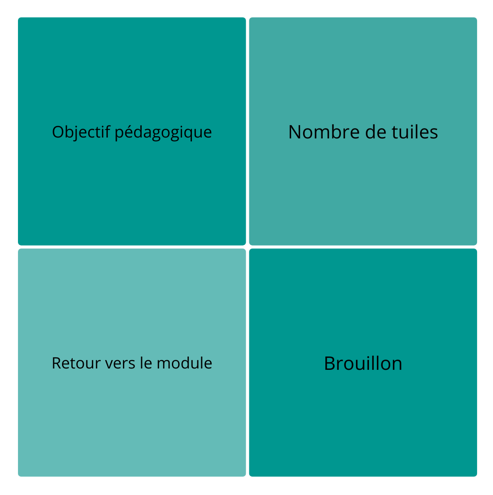 Les conseils
20
Pour conclure
En quelques mots 

Moodle donne beaucoup de possibilités;
Gains pédagogiques et ergonomiques > difficultés à se lancer
21
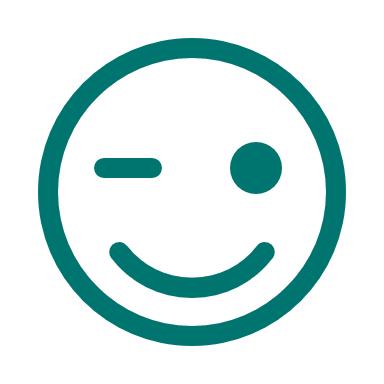 Merci pour votre attention !
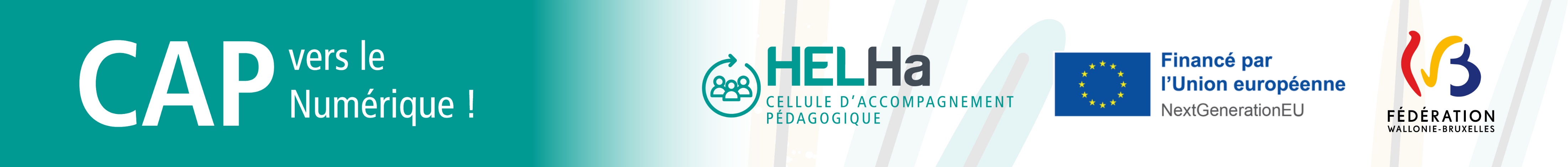 22